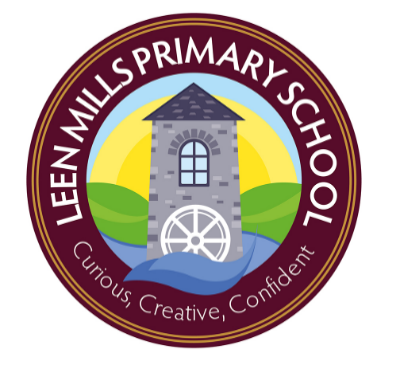 Celebrations
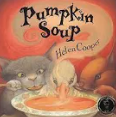 Enquiry Questions
Key Texts

Pumpkin Soup by Helen Cooper
 
Lighting a Lamp by Jonny Zucker

Kipper’s Birthday by Mick Inkpen

The Jolly Christmas Postman by Allan Ahlberg
Autumn 2 
2022
How do we know it is Autumn?
What happens in Autumn?
Autumn
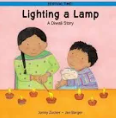 Why do we celebrate bonfire night?
Celebration
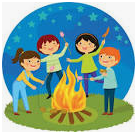 What is Diwali?
How do we celebrate birthdays?
Key Vocabulary
Autumn, celebration, Diwali, bonfire, fireworks, leaves, seasons, presents, cards, invitation, postal worker, delivery.
Birthdays
How do we celebrate Christmas?
Christmas
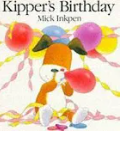 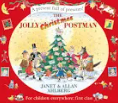 Celebration
The action of celebrating an important day or event.
A social gathering held to celebrate something.
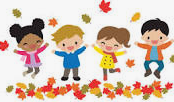